NSC Senior Surfers Computer Club Orientation
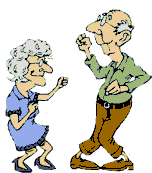 Roadmap
Resources for all Senior Center Members

Additional Resources for Senior Surfer Members

A Tour of our Lab & Website
[Speaker Notes: Have everyone log in to Senior Surfers and Windows 7]
Resources for All Senior Center Members
Open Computer Lab Hours
Mondays 11:30 – 1
Tuesdays 10 – 12
Wednesdays 12:30 – 2

Weekly Technology Presentations
Thursdays 1 – 2:30 in classroom across the hall from the lab 
Topics are listed in the NSC Newsletter (but may change)
Last Thursday of the month: Apple
[Speaker Notes: Have everyone log in to Senior Surfers and Windows 7]
2 Public Computers in the Center Library

Wifi Internet connections for your personal laptops or tablets (ask for the password at the main desk)

Website

Veteran’s Gallery

Free Class: Surfers Club Orientation (several times a year)
[Speaker Notes: Have everyone log in to Senior Surfers and Windows 7]
Resources for Senior Surfers Club Members
Membership: $5/year

One-on-one Help Sessions
Mondays 1 – 4 
(Thursdays 2:30 – 4)

President’s Weekly e-mail Newsletter
Upcoming events, volunteer opportunities, board info
[Speaker Notes: Have everyone log in to Senior Surfers and Windows 7]
e-mail Notifications of Upcoming Events & Classes

Special-Interest Groups
Genealogy
Lab Research (1st Wednesday at 10 am)
Discussion Group (4th Wednesday 10 am)
Apple Users Group
Last Thursday of the month, 1 – 2:30
Photography (TBA)
[Speaker Notes: Have everyone log in to Senior Surfers and Windows 7]
Pot-luck Socials twice a year in the Fall & Spring

Volunteer Opportunities

 Free Beginner’s Class (once a month)
Basic computer operation, terminology & navigation
One-on-one help based on personal needs & interests
[Speaker Notes: Have everyone log in to Senior Surfers and Windows 7]
Hands-on Classes 
notification & registration by e-mail; $5 due on day of class
Some recent classes:
Microsoft Office Programs: Word, Excel, Powerpoint
Beginner’s Class: Intro to the Computer
Working with the Mouse or Windows
File Management I and 2
Gmail and other Google programs
Computer Maintenance I & II
[Speaker Notes: Have everyone log in to Senior Surfers and Windows 7]
Resources in the Lab
Computers: Apple & PC
Printers, Copiers & Scanners
Specialized Hardware & Software
Apple Computers
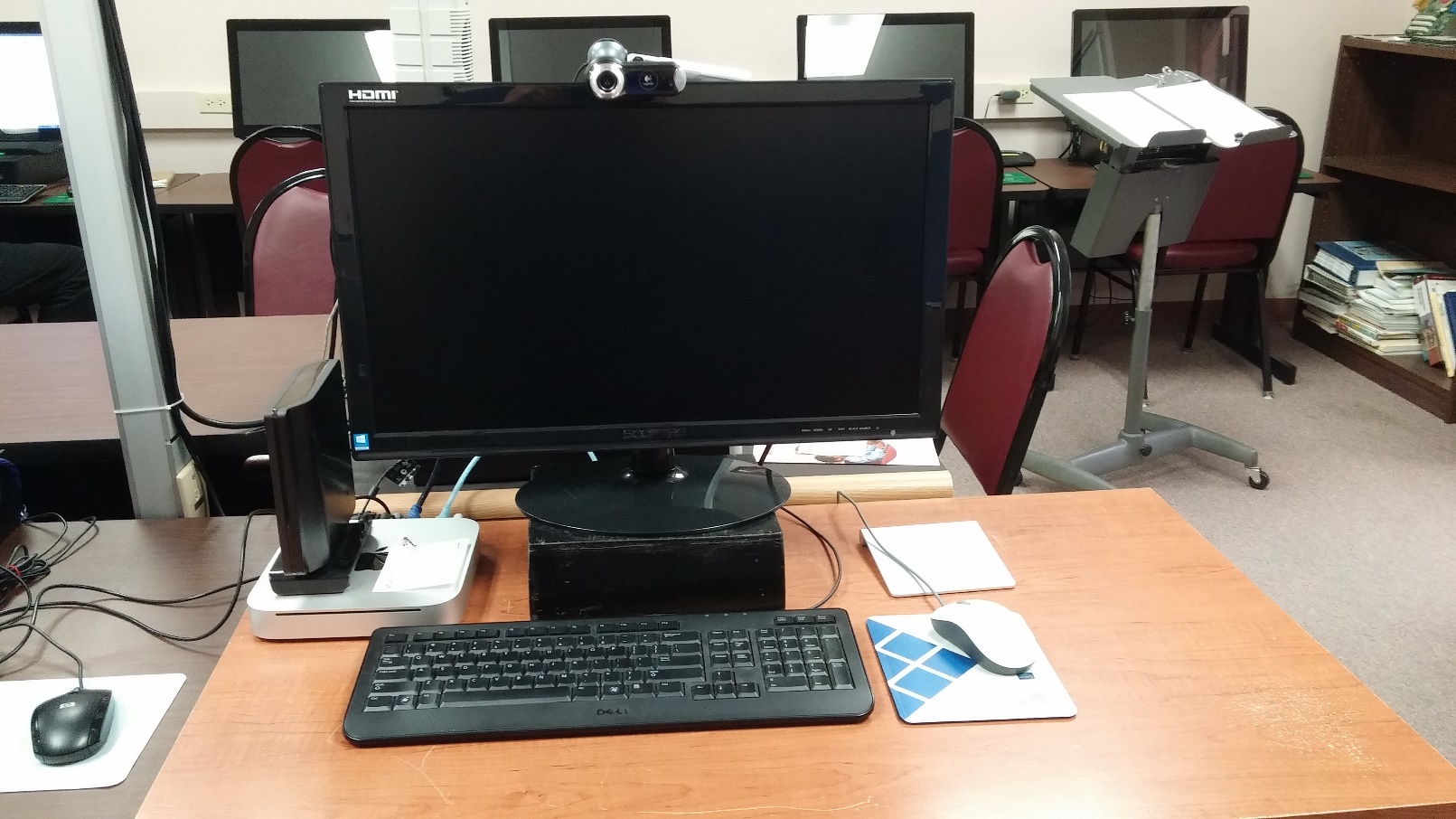 Mac Mini
Running Sierra Operating System (most recent)
iMac
Running Yosemite Operating System
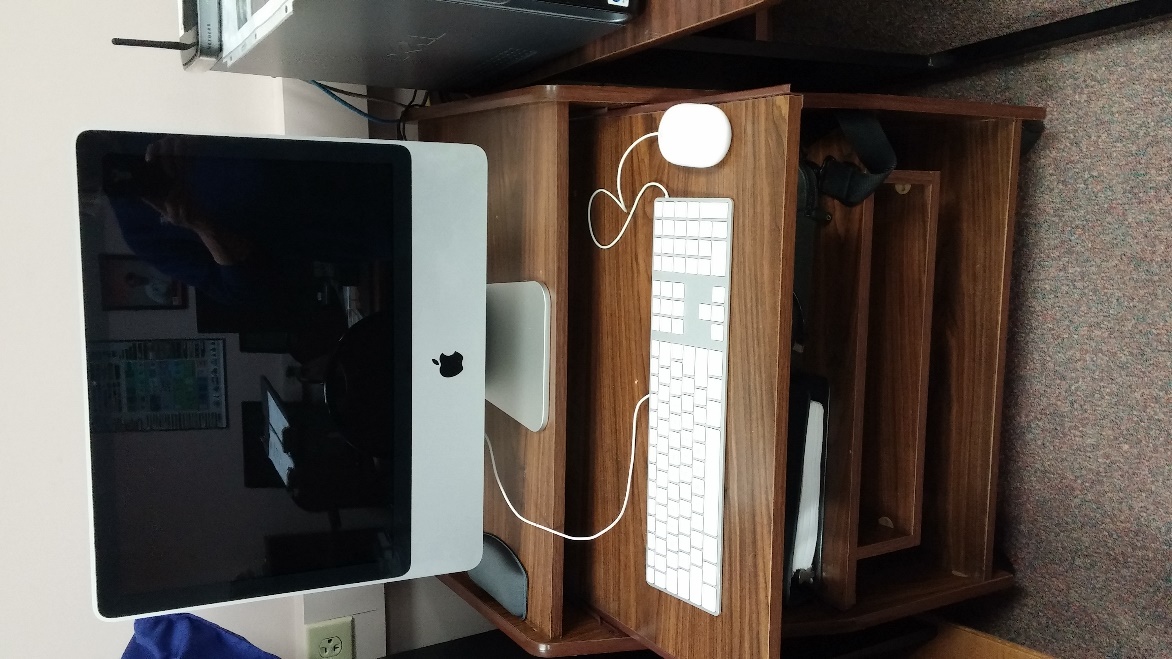 PC’s (Windows Computers)
Boot to Windows 7 or Windows 10
High-speed direct Internet access
Touch-sensitive screens
Optical mice
USB slots
Headphone Jacks or Speakers (please keep volume low)
Most
Read and write DVDs and CDs
have memory card slots

Some have additional devices and/or software
Printer/copier/scanner
Brother MFC-L2740DWB&W printer/scanner/copier 

5¢/page requested
PLEASE limit printing or copying to a few copies  at a time
Resources for Converting Old Media to New
Some lab computers have specialized hardware and software for converting old media like video tapes, cassette tapes, lp’s, photos, negatives and slides to digital format

Basic instructions are available, but we encourage first-time users to make an appointment for one-on-one help
Converting VHS Tapes to Digital FormatBurning VIDEOS to DVD
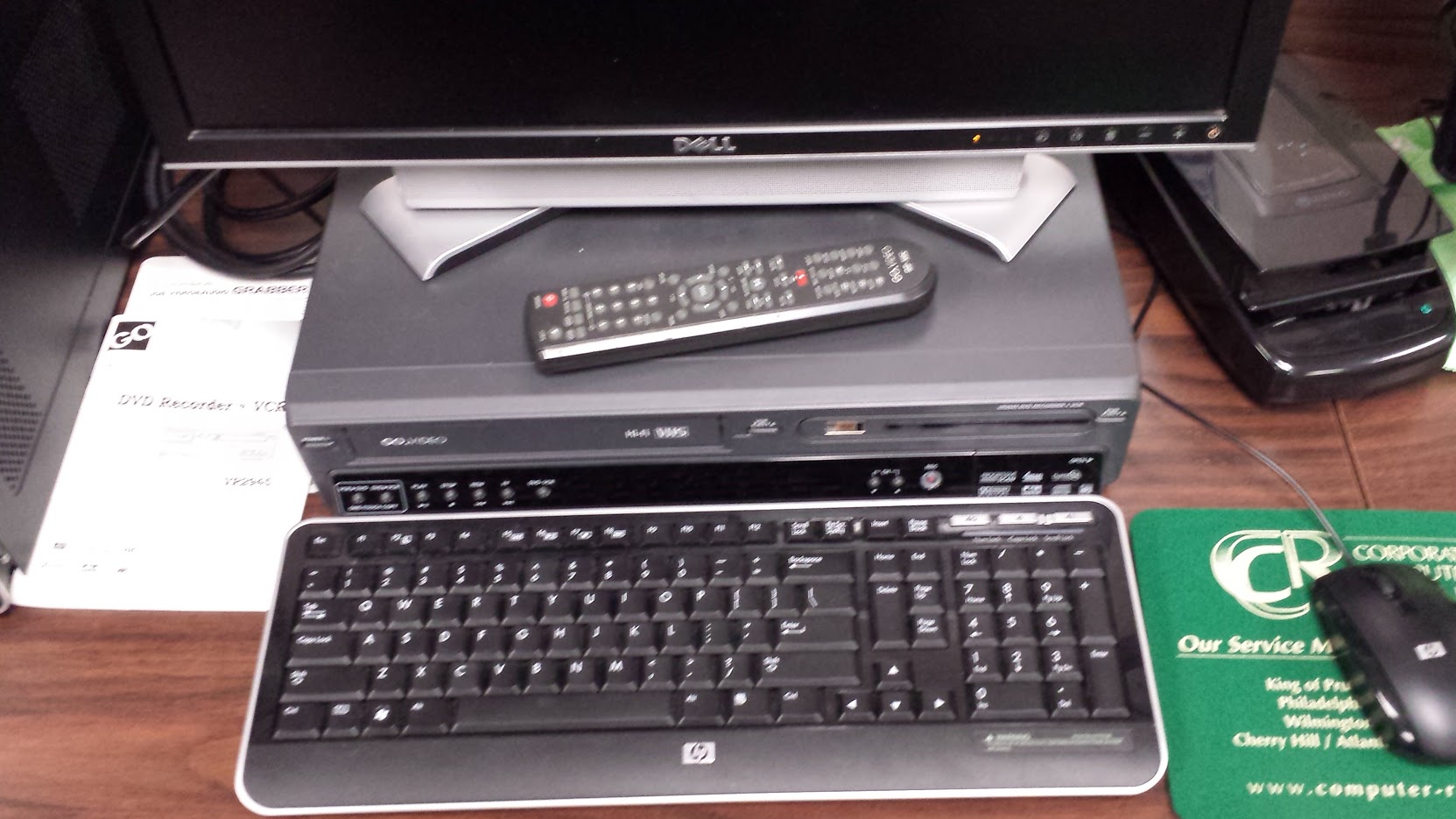 Converting LP’s to Digital Files like MP3
Converting Cassette Tapes to Digital Format like MP3
Converting Documents, Photos, Slides & Negatives to Digital Files
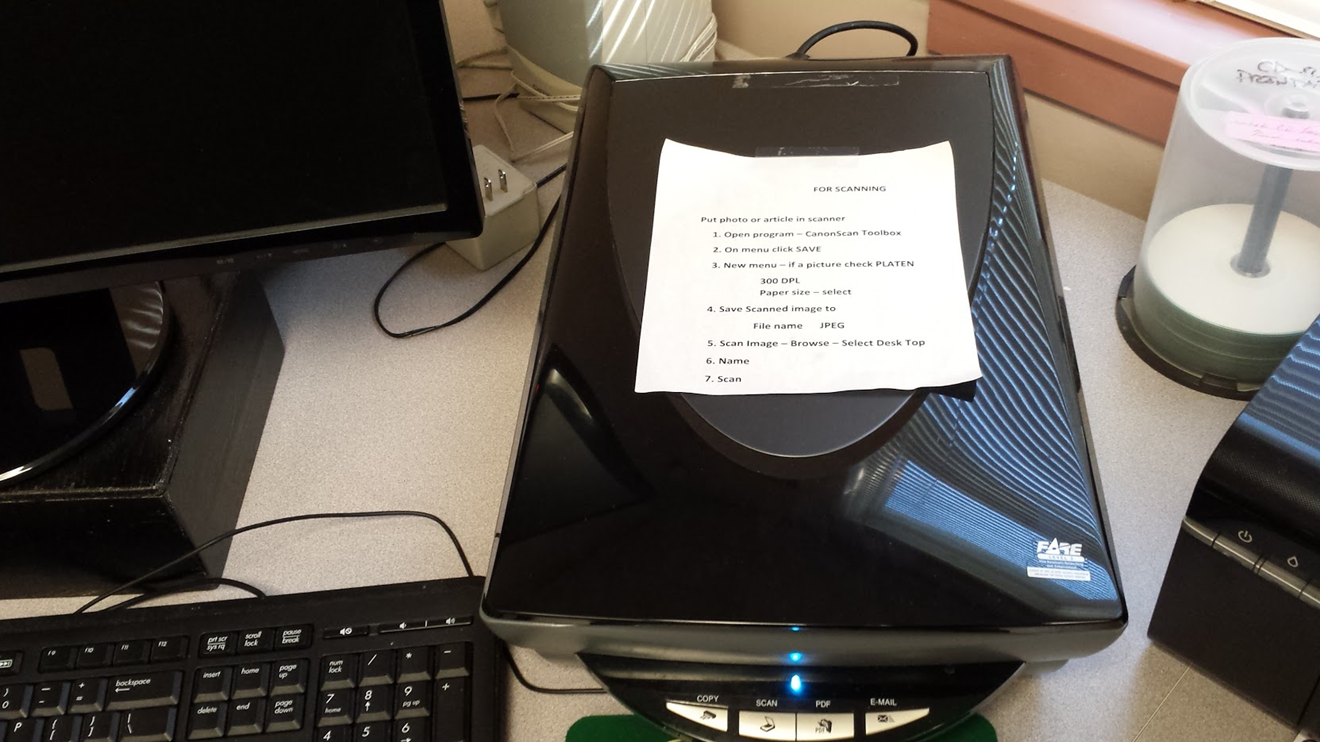 The Brother printer can also be used to scan black & white/color documents & photos ONLY
Additional Hardware
Wolverine stand-alone slide scanner
External 3-1/5” Floppy drive w/USB connection
External CD-RW drive w/USB connection
A limited number of flash/thumb drives for purchase
Loaner “Try-B-4-U-Buy” Devices
A variety of mobile devices are available to borrow, for ex:
ChromeBook, Samsung C12, Apple iPad with Retina display (Gen 4), Windows 8 2-in-1 Tablet/Laptop, Asus T100ta-c1-gr(s), Nexus 9 Tablet, HTC Nexus 9, Nook eReader, Barnes & Noble Nook Model BNRZ100
Normal loan is one week.  
To Reserve:
Email nscsurfers@gmail.com OR Fill in contact form on the support tab of our webpage OR Ask Bob on a Monday or Thursday afternoon
[Speaker Notes: Have everyone log in to Senior Surfers and Windows 7]
Software
Internet Browsers (Edge, Chrome, Firefox)
Microsoft Office Programs (Word, Excel, Powerpoint)
Photoshop Elements (Photo & Video Editing)
ProShow Gold (Presentation software)
Free access to Ancestry.com
Free software to try, like iTunes, VLC, Picasa, IrfanView, LibreOffice, DVDStyler, PDF Creator, Malwarebytes, CDBurnerXP, Nero, Power2Go, 7-Zip, Ccleaner
[Speaker Notes: These are all expensive if bought for your personal PC’s but free to use in the computer lab.]
Using the Lab
Please DO
Report any problems/issues to the monitor or instructor
Remember to log out of your e-mail account before you leave
Bring your own flash drive, CD/DVD, or headphones according to your goal in the lab 
Please DON’T
Eat or drink around computers
Change settings on your computer or try to download programs without first checking with the lab monitor
Leave your personal files on our computers (save them on your flash drive or move them there before you leave)
Using Your Own Laptop or Tablet
A table is available in the center of the lab with power strips and Ethernet cables

To connect to the Internet, you can 
Plug in an Ethernet cable (looks like a large phone jack) OR
Connect to our wireless network (NSC-WiFi)
   Password: NSC-wifi2014
[Speaker Notes: Have everyone log in to Senior Surfers and Windows 7]
Booting Lab Computers to Windows 7 or 10
By default (if you do nothing), computers will boot to Windows 10
To use Windows 7, as the computer starts,
If you see text, use the down arrow key on the keyboard to highlight Windows 7, then press the ENTER key


If you see boxes, tap Windows 7 on the screen                                 – or point the cursor at Windows 7 and click the                                 left mouse button
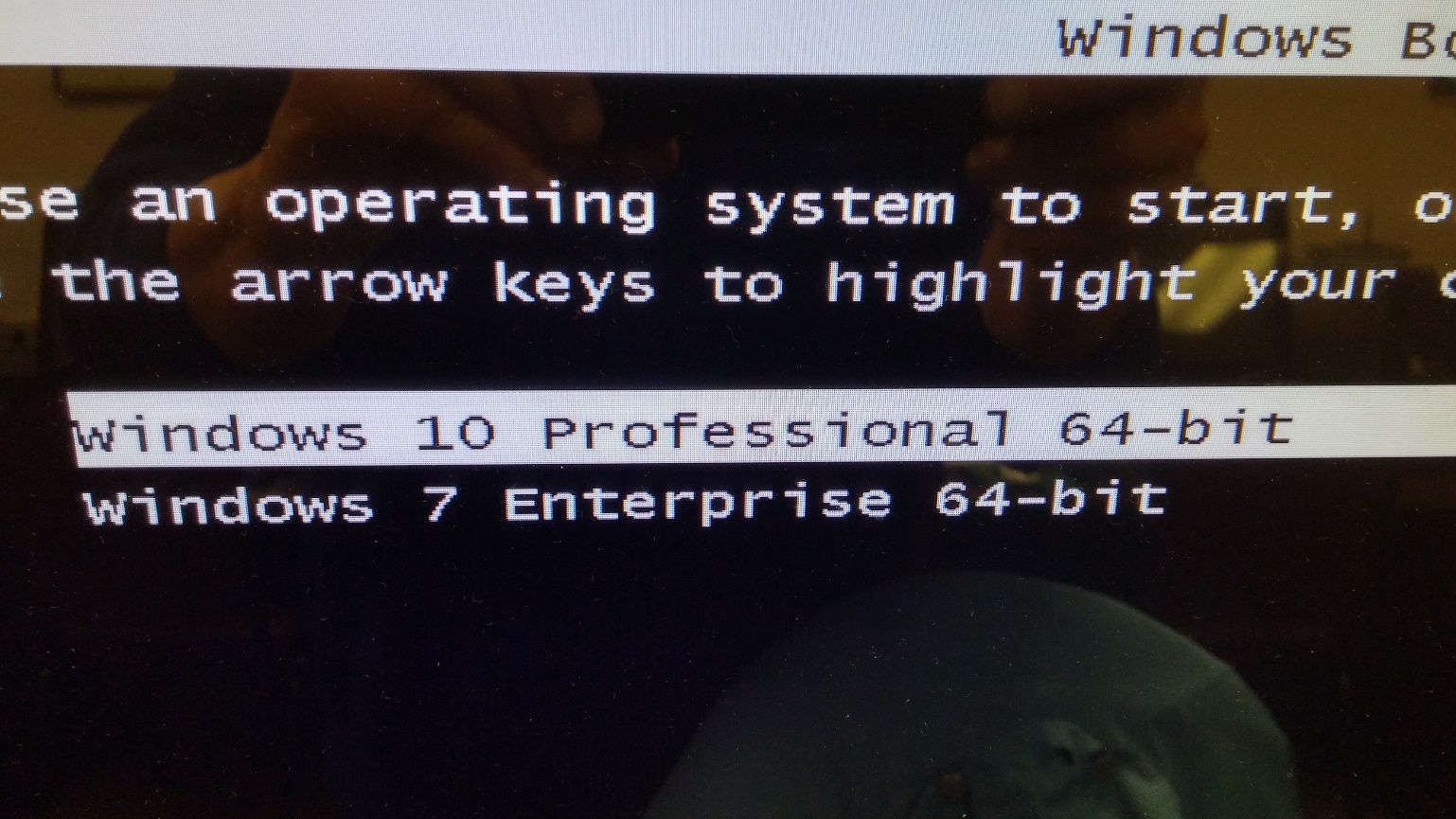 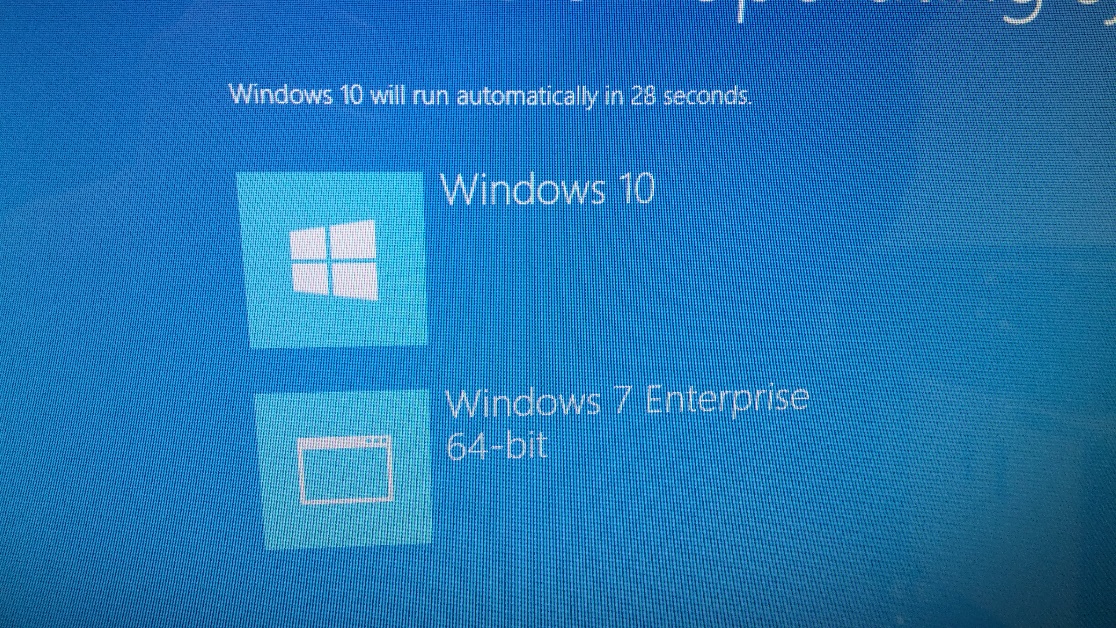 [Speaker Notes: Have everyone log in to Senior Surfers and Windows 7]
Logging in to Lab Computers
In Windows 10, when you see the first screen (the “lock screen”), press any key to open the Log-in Screen
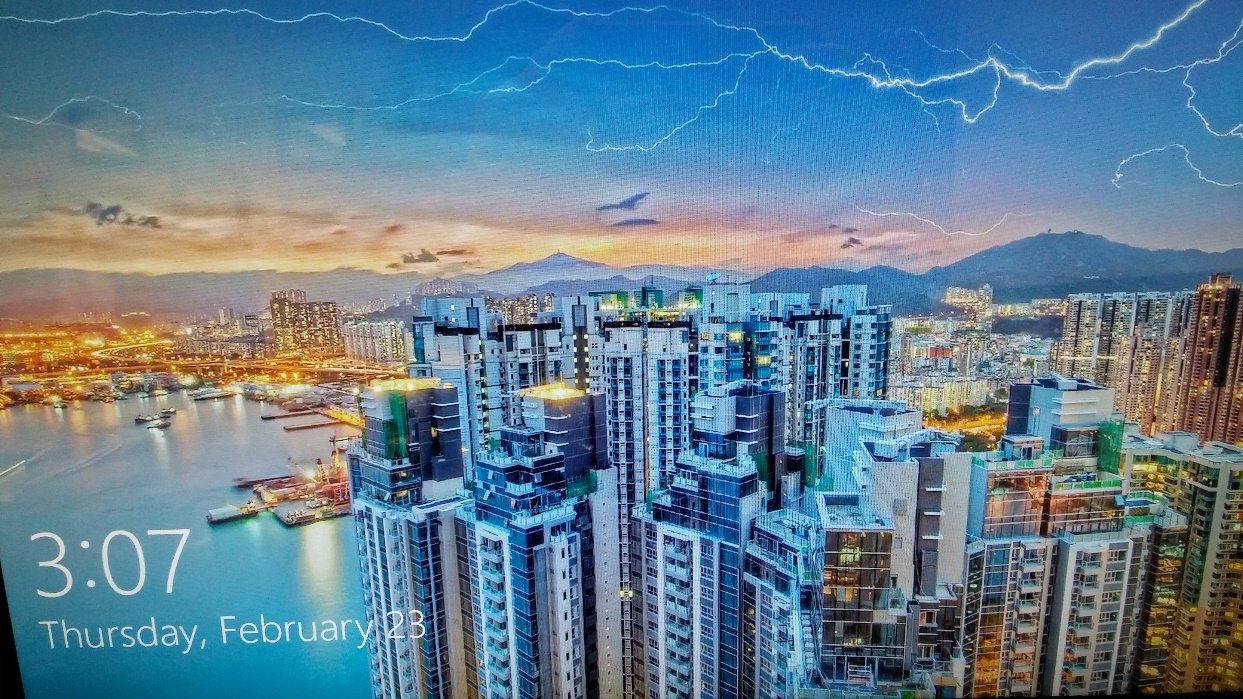 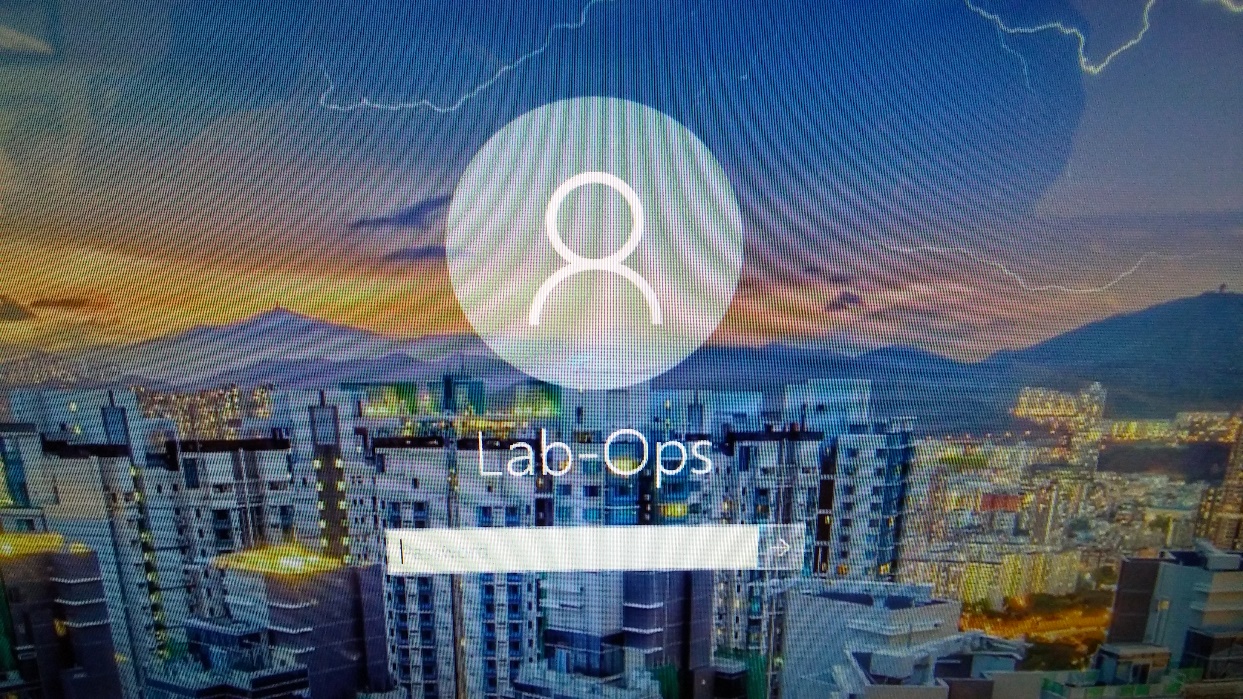 [Speaker Notes: Have everyone log in to Senior Surfers and Windows 7]
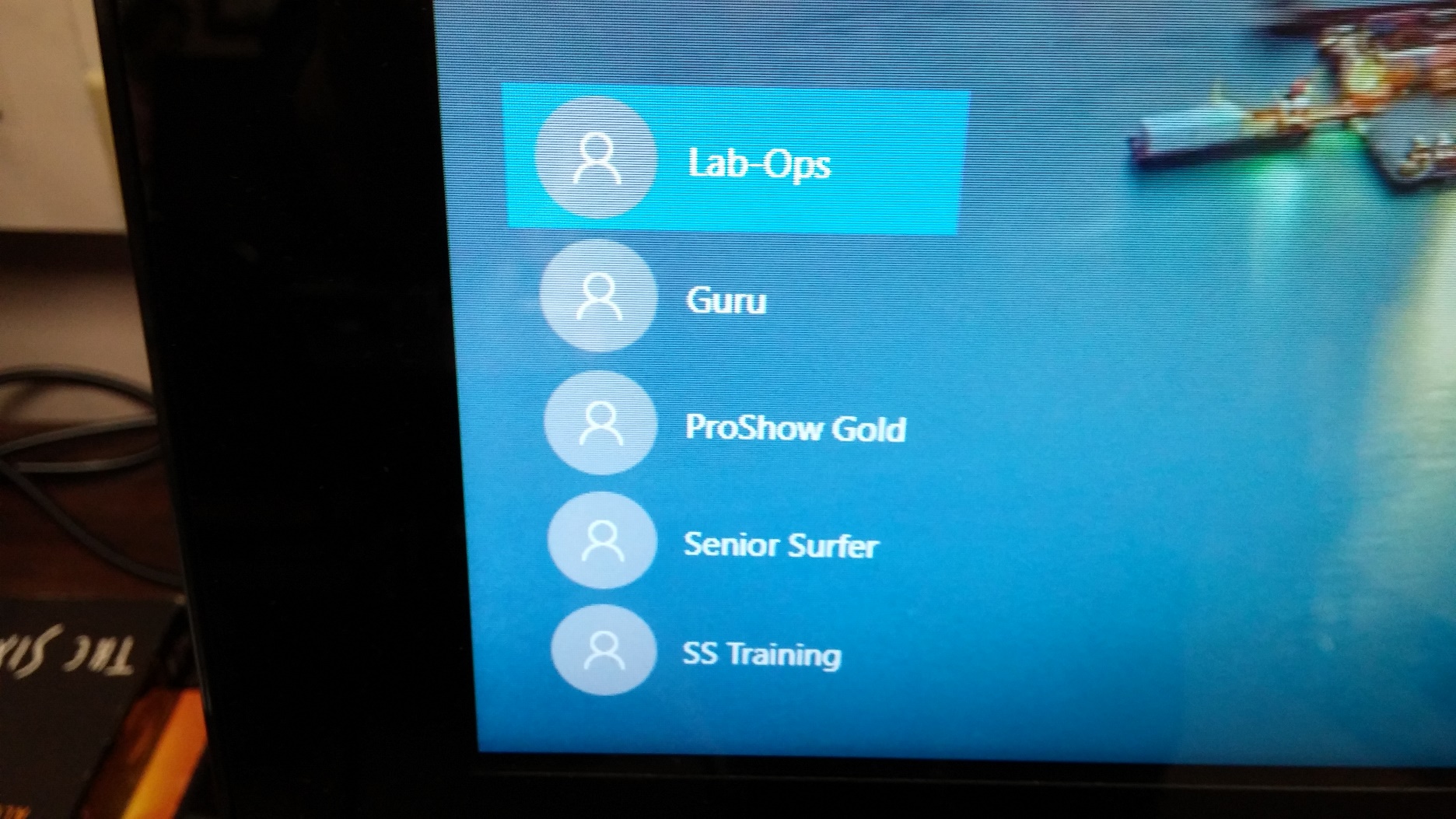 SELECT THE SENIOR SURFER ACCOUNT

If Senior Surfer is not selected, click or tap on that icon
[Speaker Notes: Have everyone log in to Senior Surfers and Windows 7]
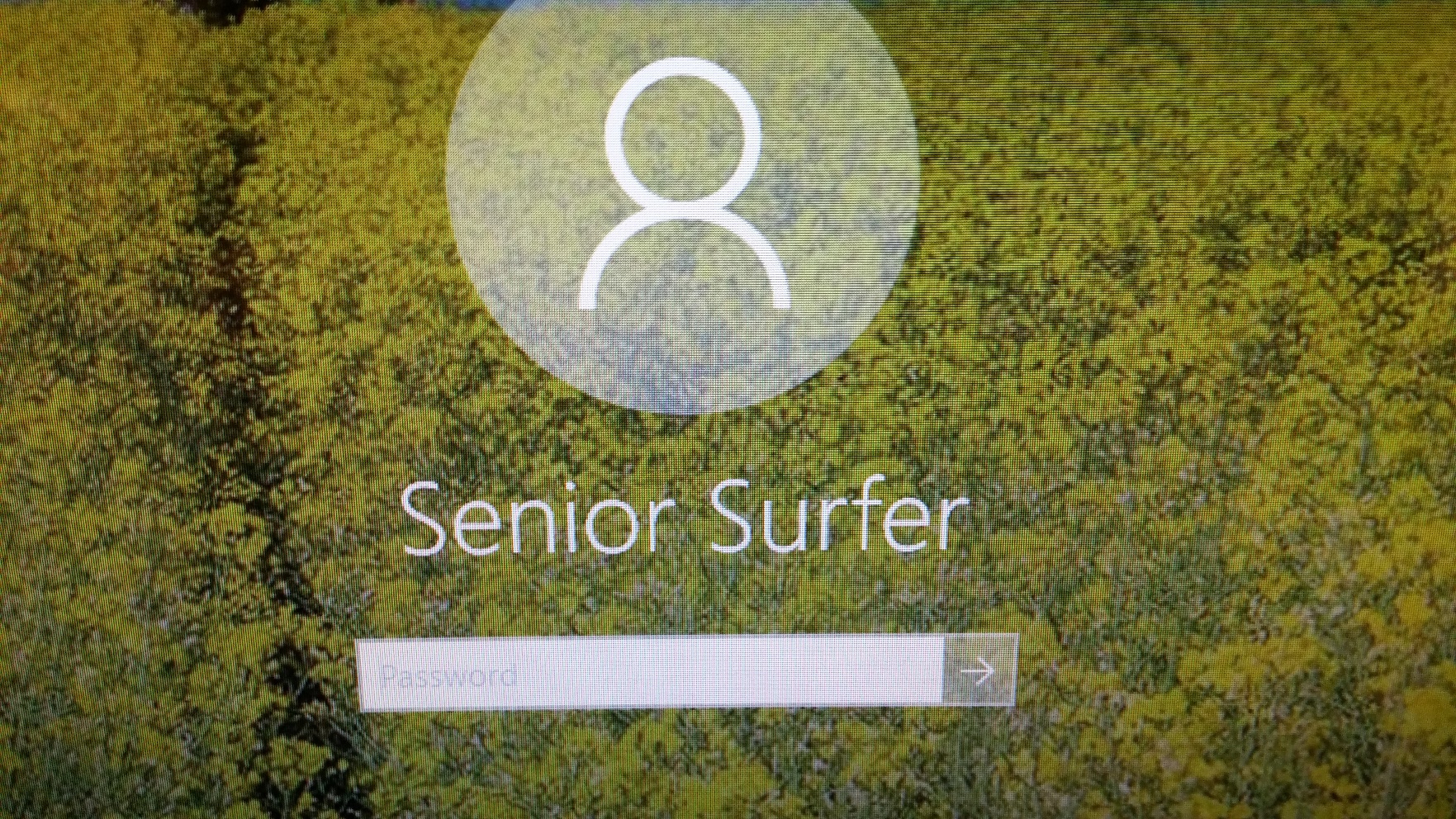 ENTER THE SENIOR SURFER PASSWORD

Click in the box marked password
Type the word senior
Press the ENTER key on the keyboard OR click (or tap) on the arrow next to the password box
[Speaker Notes: Have everyone log in to Senior Surfers and Windows 7]
Our Website: nscsurfers.org
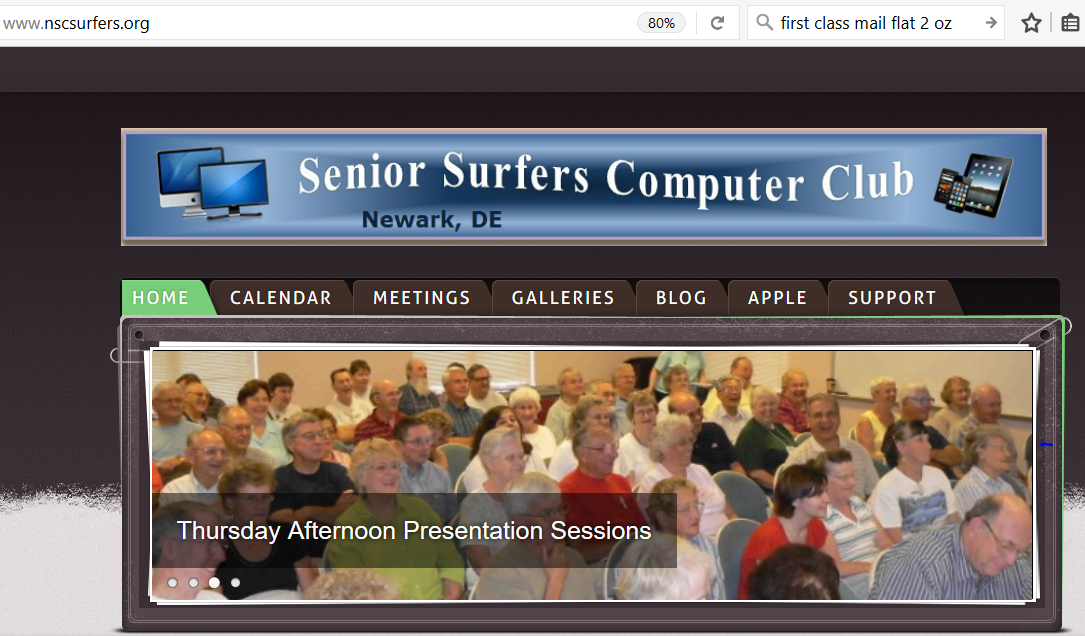 Home Page
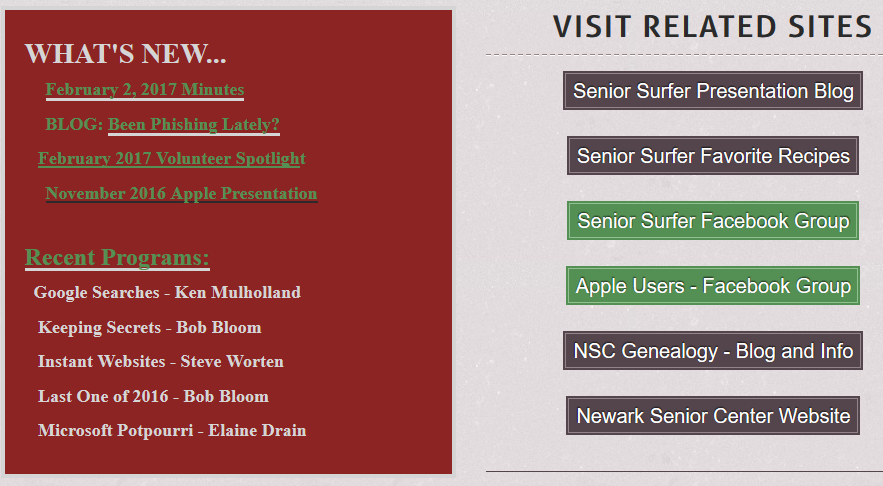 Links to recent postings, programs, special interest group activities
Thursday Presentation Blog
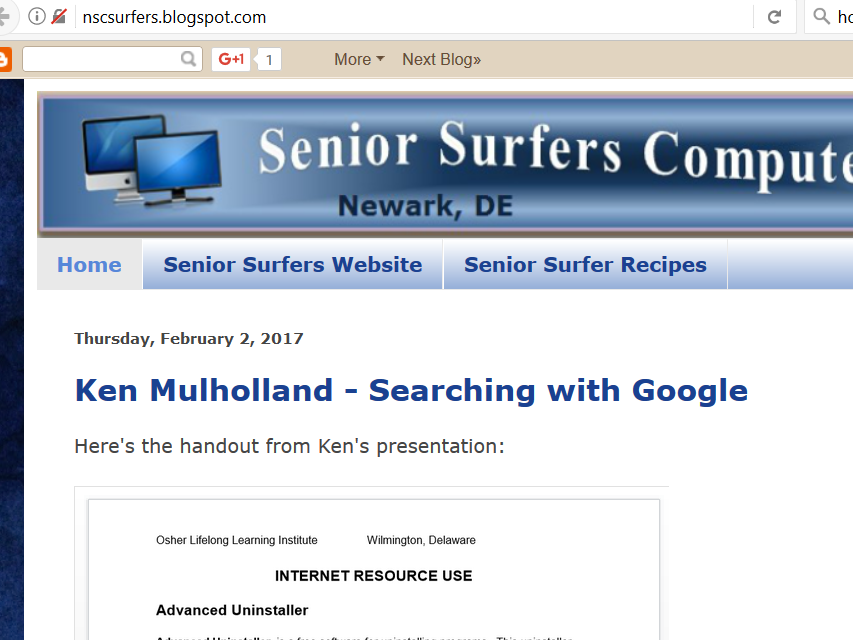 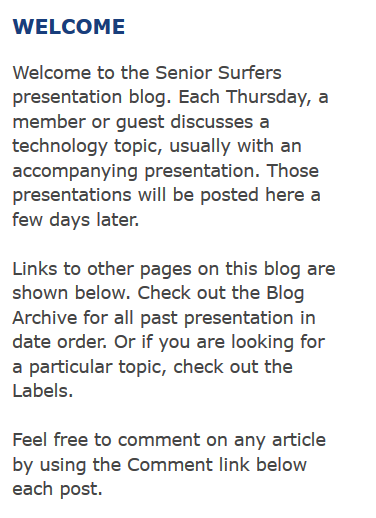 HOME TAB: About Us
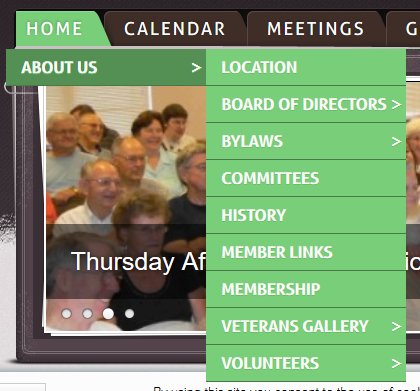 CALENDAR TAB
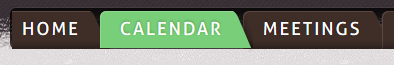 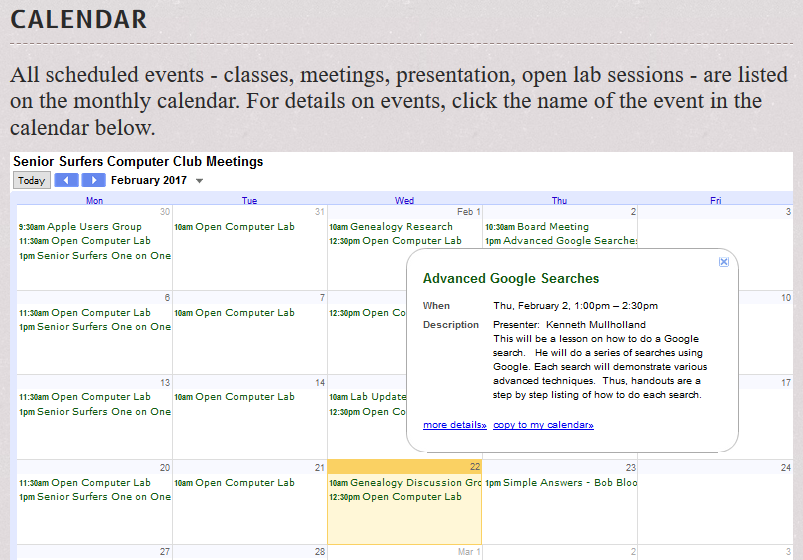 Click on the right arrowhead to see the next month
Click on a calendar entry for more info
MEETINGS & GALLERIES TABS
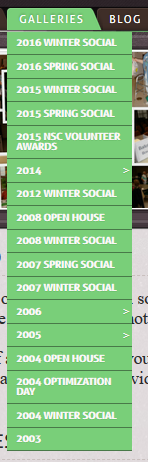 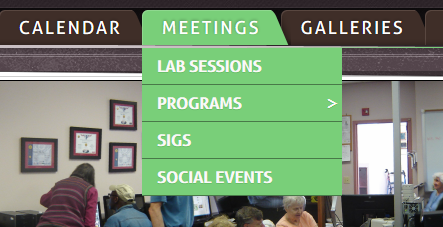 BLOG TAB
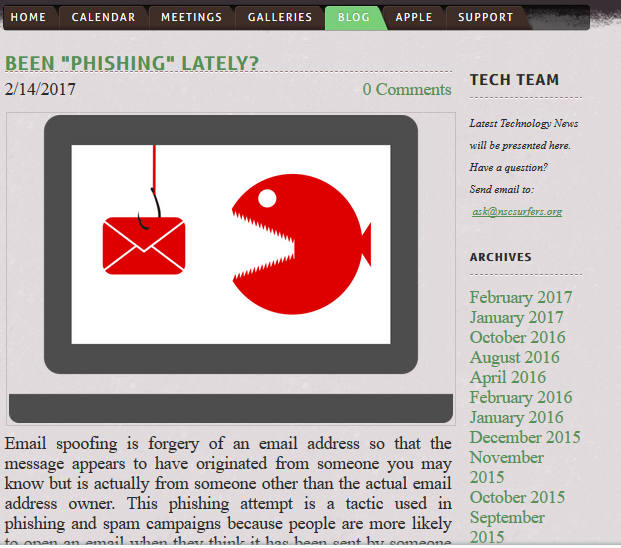 APPLE TAB
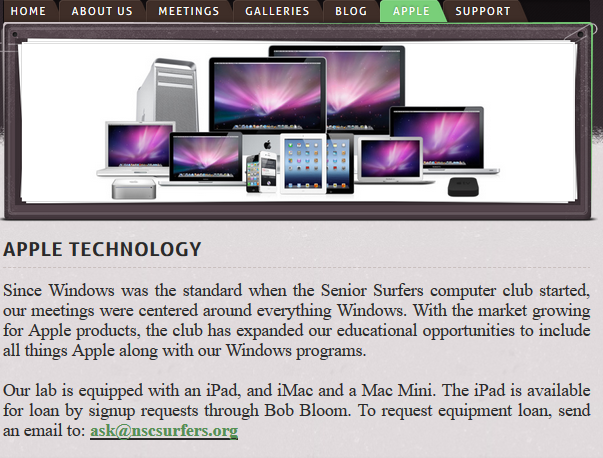 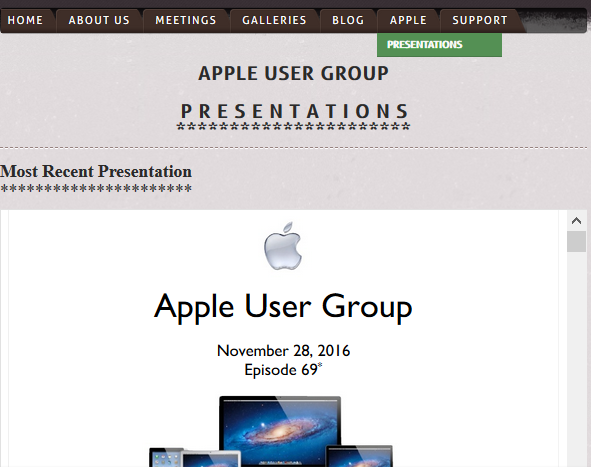 SUPPORT TAB: Contact Us
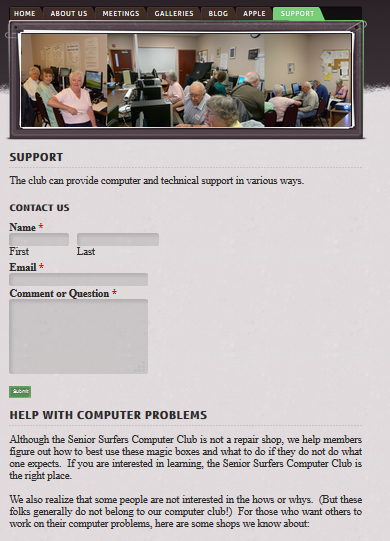 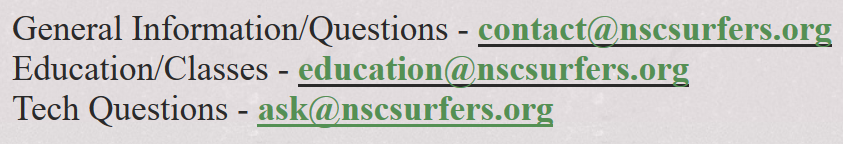 SUPPORT TAB: Help for Beginners
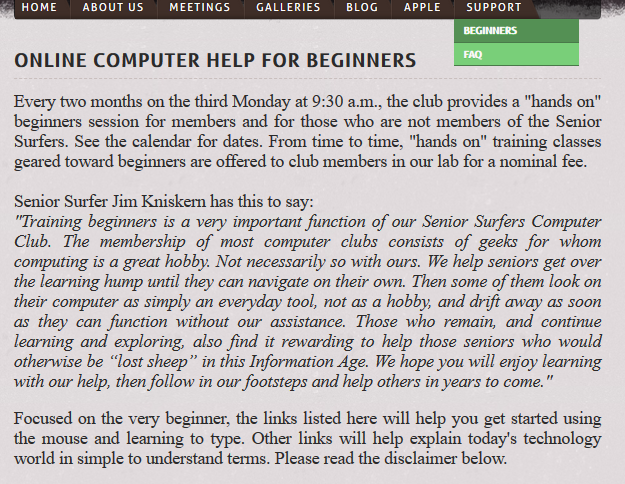 SUPPORT TAB: Frequently Asked Questions
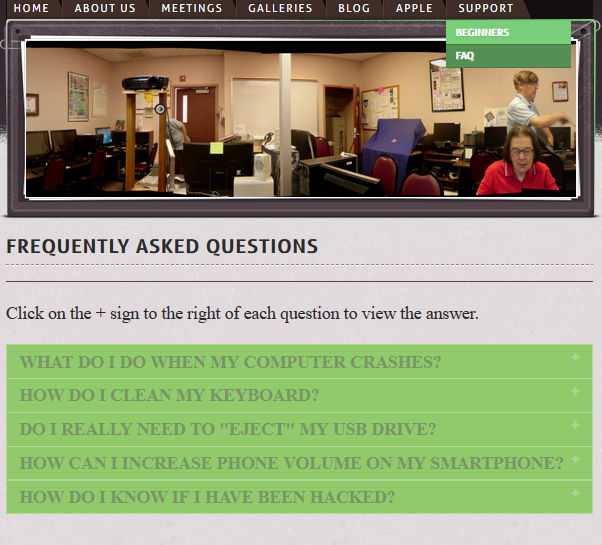 YOUR QUESTIONS? COMMENTS?
Xerox Phaser 8560: high quality color printing

20¢/page requested
PLEASE ASK FOR HELP BEFORE USING
For very limited use
Must be turned on & allowed to warm up
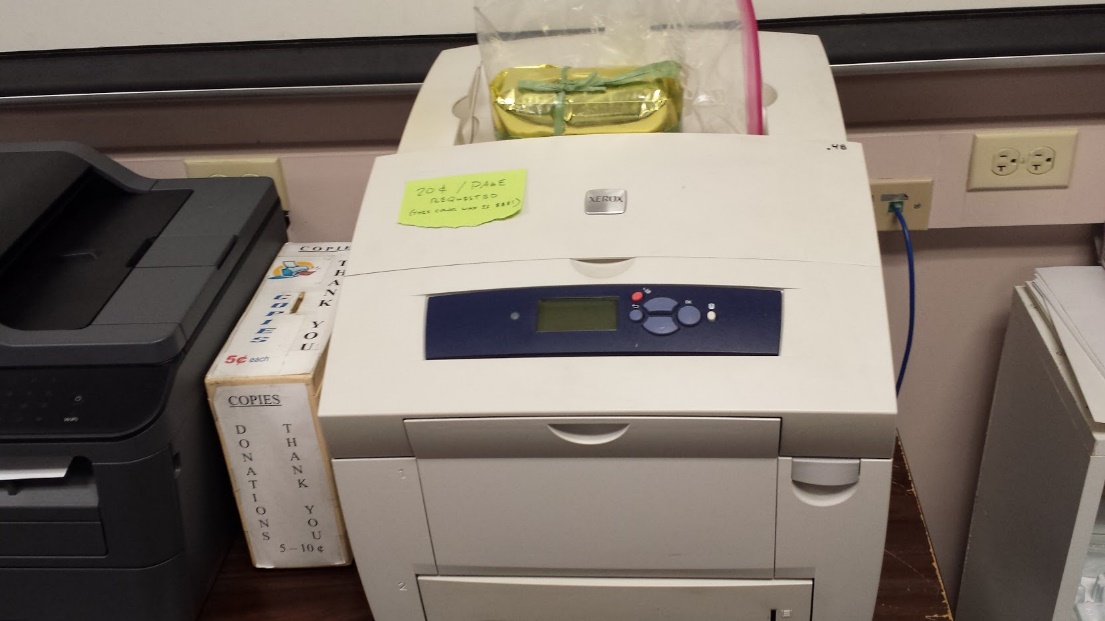 Epson Artisan 50
with CD/DVD printing attachment